Урок
русского  языка
2 декабря 2013 года
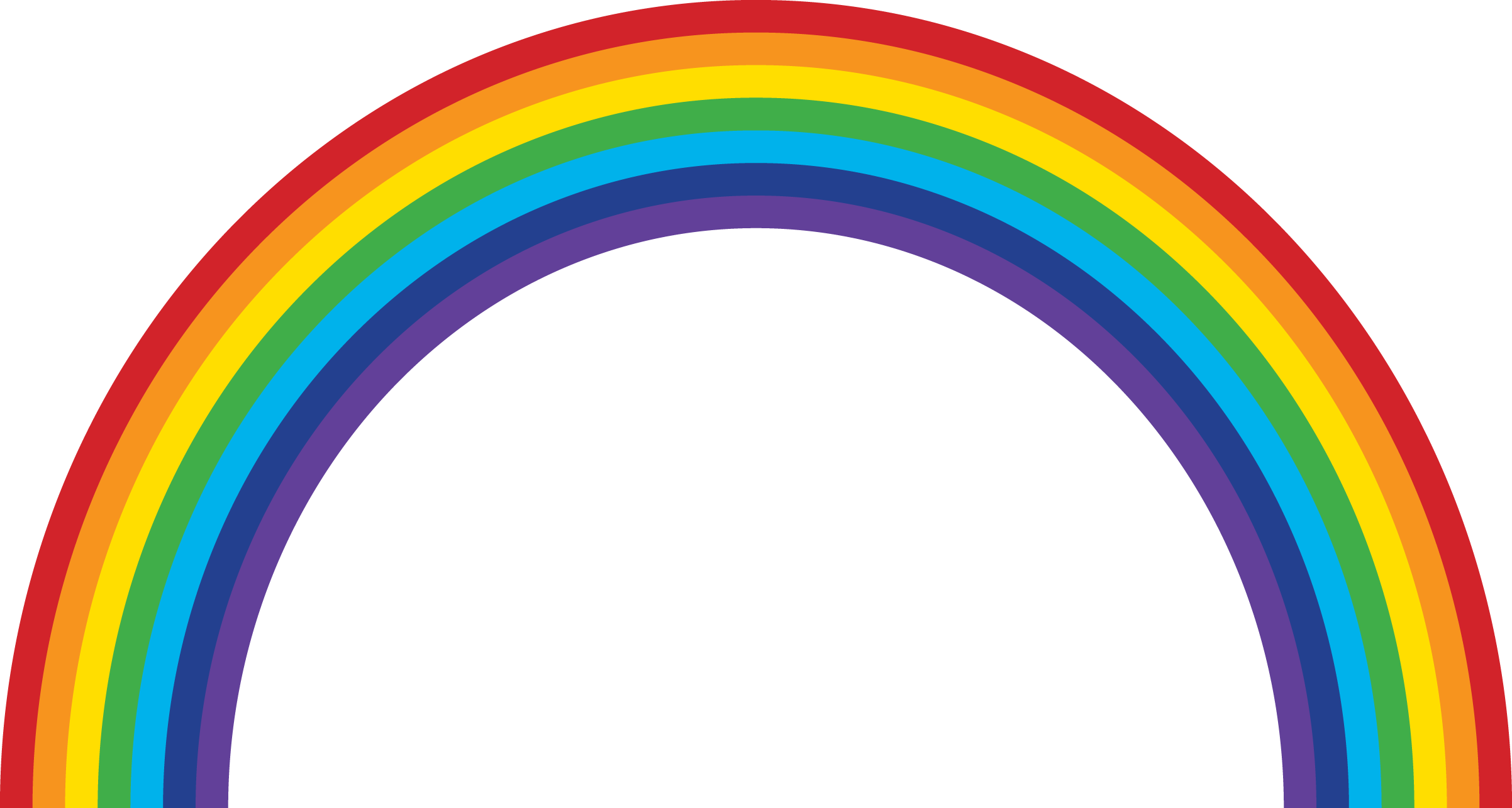 1
:
Второе декабря.
Солнце село, но в л…су ещё св…тло. Птицы болтливо л…печут. М…лодая тр…ва блестит в…сёлым блеском изумруда. Алый свет в…черней зари медленно ск…льзит по к…рням и ств…лам д…ревьев. Вот и самые в…рхушки потускнели. Румяное небо с…неет. Л…сной запах усиливается.
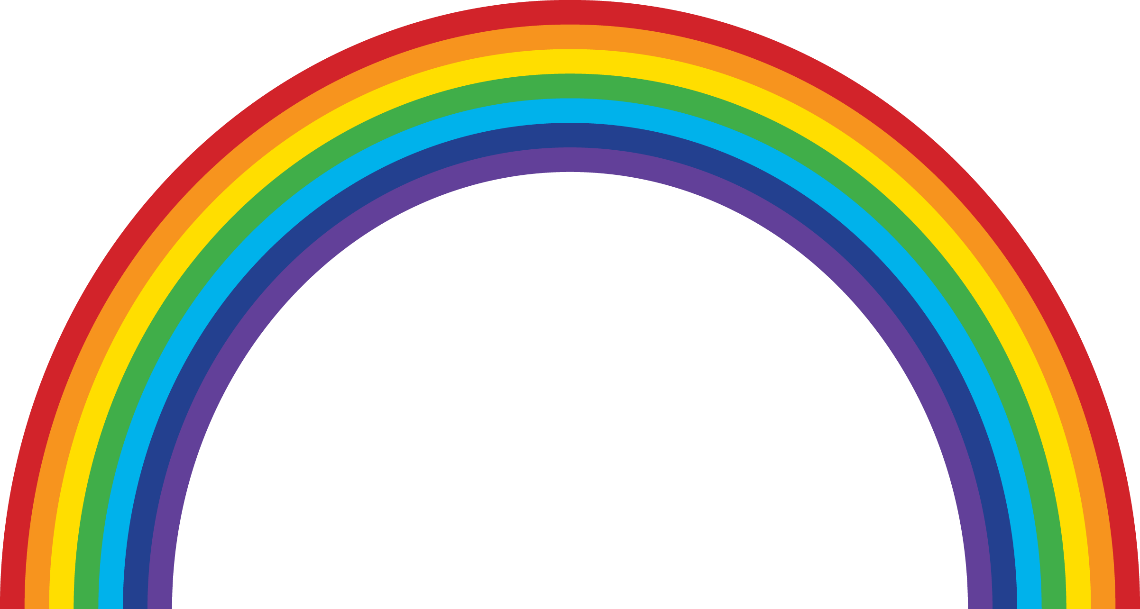 2
:
Второе декабря.
Солнце село, но в лесу ещё светло. Птицы болтливо лепечут. Молодая трава блестит весёлым блеском изумруда. Алый свет вечерней зари медленно скользит по корням и стволам деревьев. Вот и самые верхушки потускнели. Румяное небо синеет. Лесной запах усиливается.
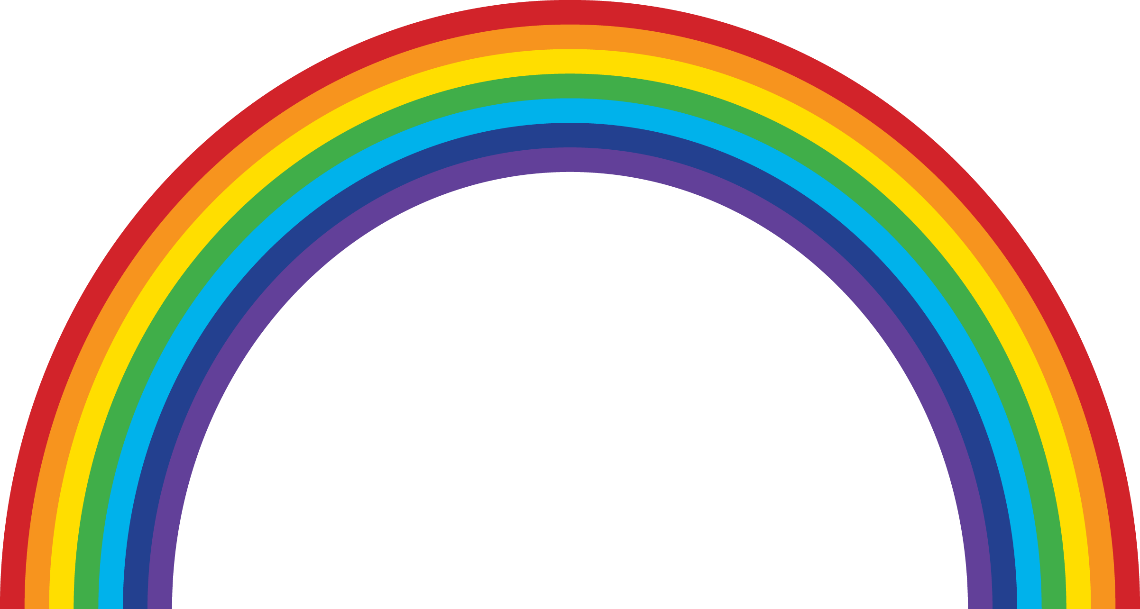 3
:
Второе декабря.
- Отгадайте загадку.
Весь я сделан из железа,
У меня ни ног, ни рук.
Я по шляпку в доску влезу,
А по мне все стук да стук.
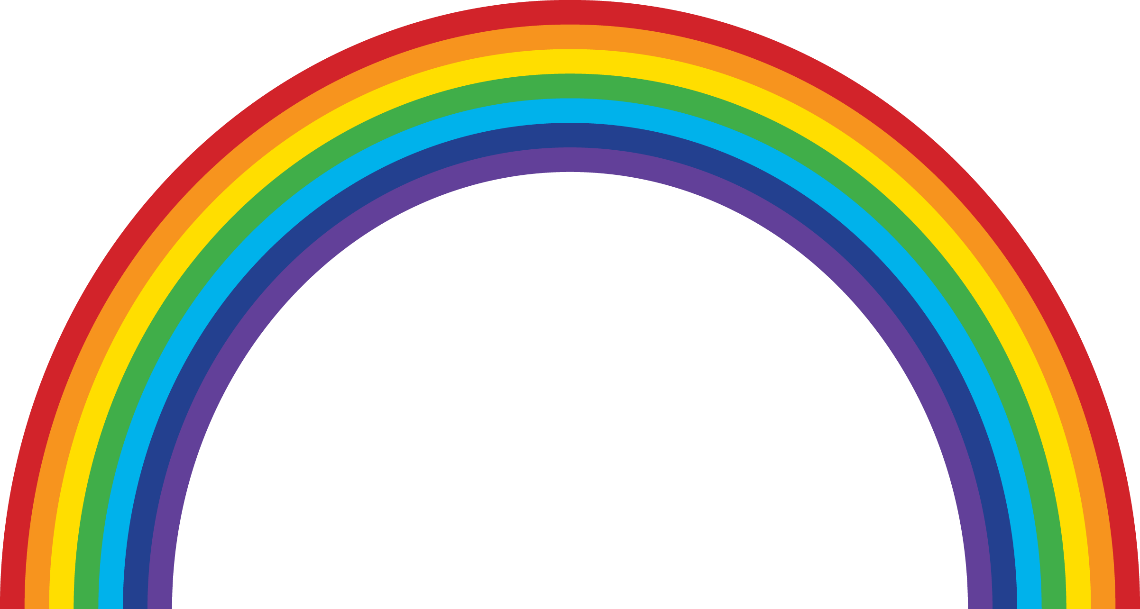 4
:
Второе декабря.
Гвоздь
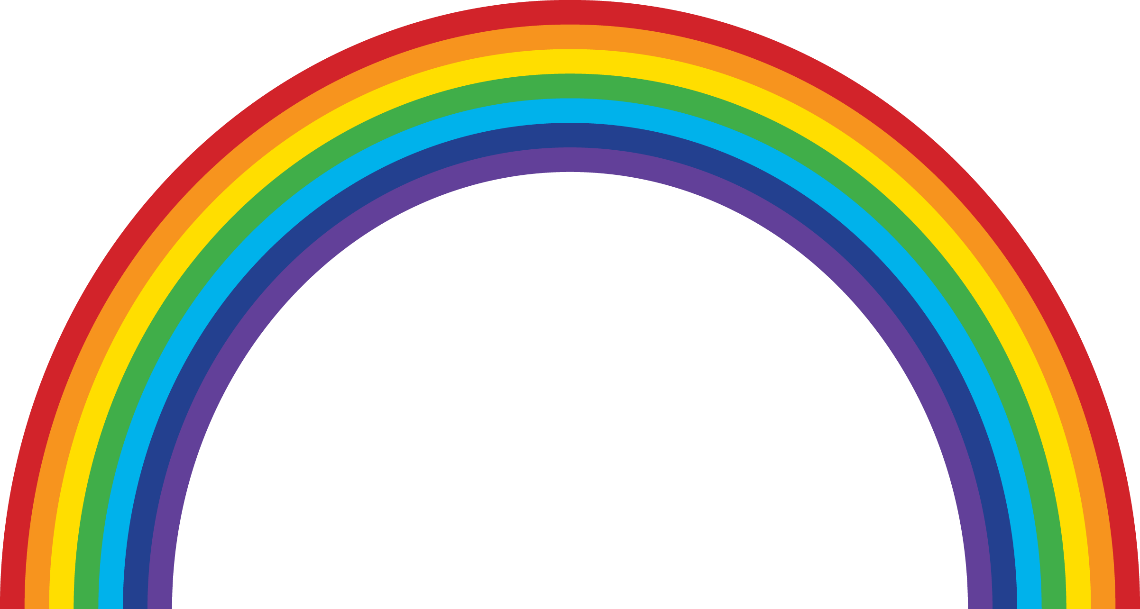 5